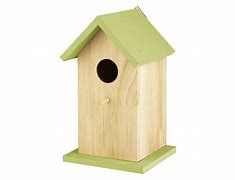 PTÁČCI
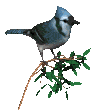 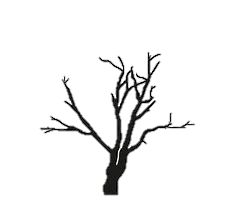 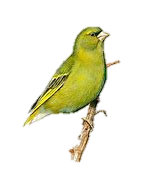 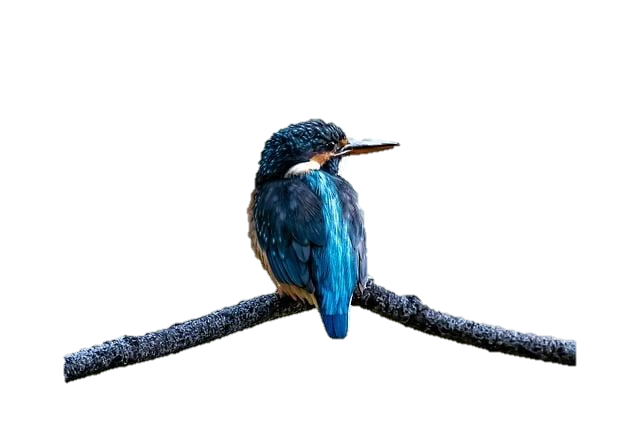 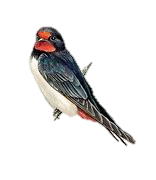 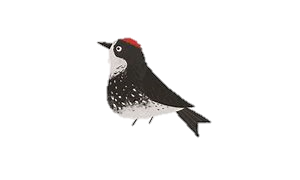 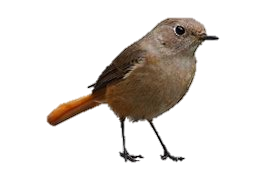 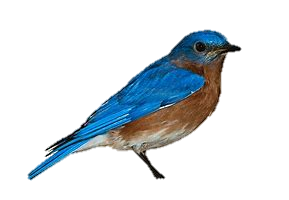